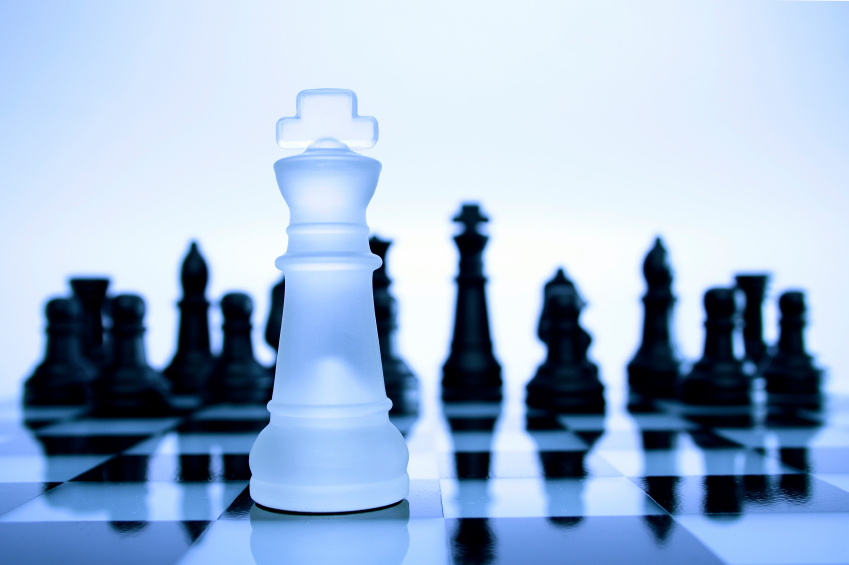 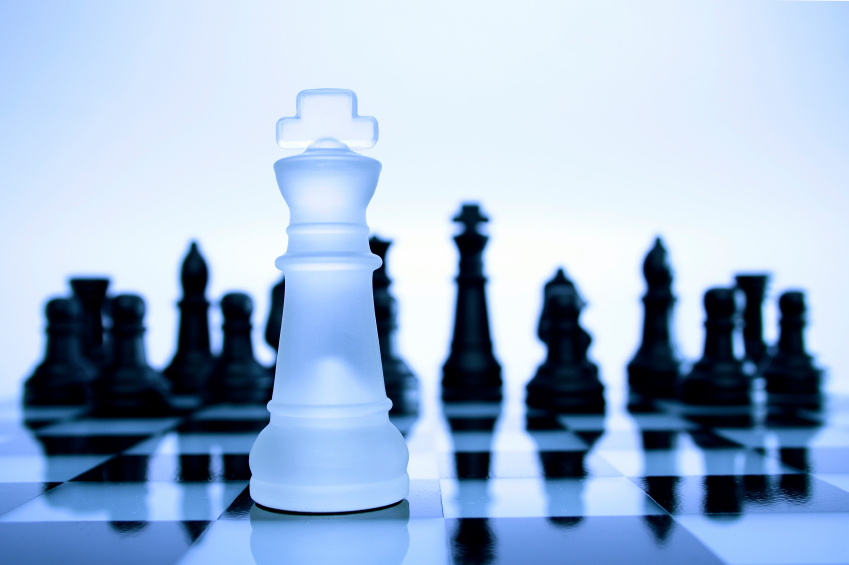 Quasi Strategy
Strategic Management in the Contemporary Public Sector
Ewan Ferlie
Majed Naji
Handbook of Strategy and Management
اوج گیری مدیریت دولتی نوین و نتایج آن
بخشهای عمومی همچنان بزرگ
فشار برای کاهش سطح مالیاتها
چند تجربه بین المللی
اوج گیری مدیریت دولتی نوین و نتایج آن؛ مگاشیفت. لین: مد. مدیریتی تر و بازارگونه تر. همگرایی بیشتر با بخش خصوصی
تمرکز بیشتر بر مدیریت عملیاتی و استراتژیک به جای توصیه های سیاستی، امور اساسی یا حاکمیتی. management به جای policy / نقشهای تقنینی و سیاستگذاری تحت الشعاع ارائه خدمت/ مدیریت اثربخش: ارزش بیشتر با هزینه کمتر
ناهمگونی سازمانهای عمومی و خودمختاری مدیریتی بیشتر خرید خدمت به جای انجام/ در چارچوب تنظیم شده توسط مرکز و ذیل قراردادهای بسته شده / آزادی عمل واقعی: اجازه انتخاب استراتژیک و موقعیت یابی مجدد و آزادی عمل مدیریتی بودجه ریزی، مدیریت منابع انسانی/ 
از برنامه ها تا شبه بازارها در مدل اداره عمومی، تخصیص منابع از طریق ساختار سلسه مراتبی و برنامه/ شبه بازارها: رقابت دوره ای، رشد شبه شرکتها
فشار فزاینده برای عملکرد توجه به عملکرد و بهره وری با گذار به مدیریت دولتی نوین/ اهمیت کارایی، ارزیابی بازار، شاخصهای عملکرد در مدیریت/ ایجاد علاقه در بخش عمومی
از تولیدکنندگان تا کاربران تمرکز روی ارباب رجوع به جای تولیدکننده/ مدیریت کیفیت جامع و بازمهندسی فرایندها قابل استفاده در بخش عمومی
از اداره کنندگان تا مدیران در مدل اداره عمومی،، قدرت در دست متخصص ارشد سازمان و (administrators) تنها، نقش محقر و جزئی و تسهیل گر، اما در مدیریت دولتی نوین ..، حقوق بالاتر، دوره کوتاهتر، مدیران تغیر، مدیران غیراجرایی به جای عضو در هیات مدیره ها، نقشهای هیبریدی، لازمه مدلهای مدیریت استراتژیک وجود شخصی پیشبرنده. 
از مدیریت حفظ وضع موجود تا مدیریت تغییر مدل اداره عمومی: تاکید صرف بر فرایند و دور ماندن از نیروهای بیرونی در مدل اداره عمومی، منجر به ایجاد روتینهای تصمیم گیری و رویه های عملیاتی خاصی/ تغییر، کارآفرینی، همگرایی با مدیریت بخش خصوصی
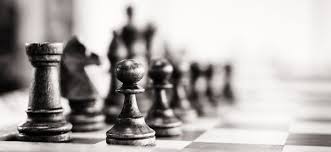 امکان به کارگیری مدیریت استراتژیک در بخش عمومی
اگر نقشها و امور بخشهای عمومی و خصوصی، مشابه باشد، امکان صدور مدلهای عام یا مبتنی بر بخش خصوصیِ مدیریت استراتژیک به بخش دولتی وجود خواهد داشت.
سه رویکرد اصلی در مدیریت بخش عمومی:
رویکرد اداره عمومی: تفاوت همیشگی این دو بخش. به دلایلی چون:
تاکید بخش دولتی بر فرایند انجام کار، اجرای عدالت و مساوات در برخورد با افراد و در ارائه خدمات
عدم تاکید بخش دولتی بر سودآوری
ارائه جهت گیری کلی توسط سیاستمدارانی که با آراء عمومی انتخاب می شوند و در قبال آنها پاسخگو هستند
تعیین دستور کار سازمانهای بخش عمومی توسط قانون و عدم امکان انجام ندادن وظایف به بهانه نبود بازار مناسب و ... 
رویکرد مدیریت عمومی: مشابهت امور مدیریتی مهم در این دو بخش
دلالت ضمنی این مفهوم: عملکرد پایینتر سازمانهای بخش عمومی به سبب ضعف در مهارتها و قواعد مدیریت عمومی است.
رویکرد مدیریت دولتی: امکان استفاده از ایده های مدیریت عمومی در بخش عمومی پس از جرح و تعدیل
بیش از حد کلی و بی خاصیت بدون اکتفا به این حد؛ لزوم ذکر مشابهت ها و تفاوتها با جزئیات بیشتر.
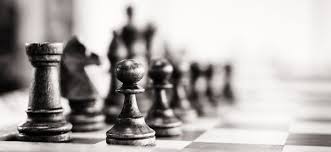 کاربست مدیریت استراتژیک در بخش عمومی
از منظر مدیریت دولتی بخش عمده ای از ادبیات مدیریت استراتژیک می تواند در بخش دولتی به کار گرفته شود. 
رویکردهای عمده به مدیریت استراتژیک و کاربرد آن در بخش عمومی:
برنامه ریزی شرکتی مفروضات: بزرگ بودن، ثبات نسبی، بالا به پایین بودن، چارچوبی برای تخصیص منابع و .../ مناسب سازمانهای دولتی/ مشکل در محیطهای آشفته/ ضعف بخش عمومی در یادگیری و حل ضعفها
تحلیل صنعت و محیط رقابت، ویژگی اصلی محیط کسب و کار، مزیت رقابتی هدف اصلی استراتژی/ تحلیل ساختار صنعت و بازار/ 5 نیروی پورتر: 1. شناسایی KSF 2. شناسایی صنعت منتخب/ میزان تناسب با بخش عمومی: کم. مگر در شبه بازارها/ قابل استفاده برای regulators یا توسعه مدلهای مزیت مانند مزیت همکاری
نگاه مبتنی بر منابع شرکت قابل استفاده در سازمانهای بخش عمومی؛ در جاهایی مثل داراییهای نامشهود و ارتباط با سازمانهای تابعه.
مدلهای فرایندی استراتژی؛ بروز مشکلاتی در اجرای استراتژی و نقد شدید توسط متخصصان اداره عمومی/ دو دسته مدل برای حل این مشکل/ پتیگرو: محدودیتهای سیاسی و شناختی در فرایند استراتژی سازی/ ایجاد رنسانسی تحلیلی در بسیاری سازمانهای بخش عمومی/ ماندن در مقام نظر و استفاده کم در مقام اجرا. سیطره مدلهای برنامه ریزی رسمی 
استراتژی سازی در سازمانهای تخصصی متفاوت با دیگر سازمانها از نظر استراتژی سازی/ تخصصی شدن سازمانهای دولتی کنونی/ تئوری تسلط نیروهای تخصصی فریدسون، سازمانهای لانه زنبوری، تصمیم گیری مبتنی بر شرایط فرهنگی، هنجارها، ایدئولوژیهای تخصصی/ تصمیم گیریهای شانسی مانند مدل سطل زباله، پایین بودن هدفمندی رفتارها/ رواج کم در بخش خصوصی/ راههای ایجاد مدیریت استراتژیک در چنین سازمانهایی: 1. غیرتخصصی سازی 2. گروههای ترکیبی 3. متخصصان جدید؛ نظم جدید
انتقادها: مدیریت استراتژیک، ابزاری ذهنی و  سیطره ای ایدئولوژیک تا بازتابی واقعی از امور مدیریتی/ مدیریت دولتی نوین را گفتمانی بیگانه و شکلی از استعمار فرهنگی به وسیله بخش خصوصی
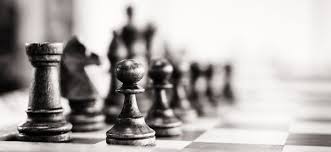 شبه استراتژی در بخش عمومی؛سرفصلی برای پژوهشهای آینده
مقدمه
استفاده روزافزون از مدلهای مدیریت استراتژیک در بخش دولتی، بازتابی است از همگرایی با شکلهای سازمان در بخش خصوصی و مدلهای مدیریتی. هر چند تفاوتهایی نیز بین این دو وجود دارد؛ 
بالاتر بودن سطح کنترل سیاسی، 
نبود بازارهای توسعه یافته، 
دستوری بودن تامین
اهمیت همزمان فرایند و خروجی 
و .... 
با متداول تر شدن سازمانهای ترکیبی (دولتی- خصوصی)، این تفاوتها در حال کاسته شدن هستند. 
استفاده از مدیریت استراتژیک در بخش دولتی، حوزه ای کاملاً جدید است و به شدت به جریانهایی از پژوهشهای مختلف نیازمند است. یکی از روشهای تشویق به انجام چنین پژوهشهایی، ارائه مجموعه ای از قضایای سطح بالا و مناقشه برانگیز است.
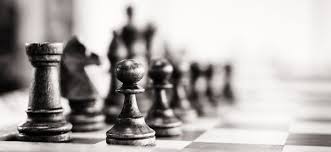 شبه استراتژی در بخش عمومی؛سرفصلی برای پژوهشهای آینده
قضیه 1: همگرایی معناداری میان فعالیتهای مدیریتی سازمانهای بخش عمومی کنونی و سازمانهای نوعی بخش خصوصی وجود دارد.
قضیه 2: تصمیم گیران در بخش دولتی تمایل مضاعفی برای مدیریت به شیوه استراتژیک یافته اند.
قضیه 3: مدلهای جدیدی برای مدیریت استراتژیک وجود دارد که می توانند به صورت مفیدی در سازمانهای بخش عمومی کنونی به کار گرفته شده و توسعه یابند.
قضیه 4. متخصصان بخش عمومی به صورت فزاینده ای در سازمانها ممزوج خواهند شد.
قضیه 5. در بخش عمومی کنونی تفاوت مستمری بین دستگاهها و حوزه ها وجود خواهد داشت.
قضیه 6. این زمینه جدید، نیازمند استفاده از ترکیبی از روشهای تحقیق اکتشافی است.
قضیه 7. یادگیری دو طرفه ضروری است.
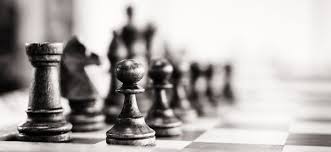 شبه استراتژی در بخش عمومی؛سرفصلی برای پژوهشهای آینده
قضیه 1: همگرایی معناداری میان فعالیتهای مدیریتی سازمانهای بخش عمومی کنونی و سازمانهای نوعی بخش خصوصی وجود دارد.
بخش دولتی در حال حرکت به سوی مدلهای با شباهت بیشتر به مدلهای مدیریتی و سازمانی کسب و کار است. 
مفهوم شبه استراتژی صرفاً زمانی به کار می رود که شرایطی سازمانهای بخش دولتی به وضعیتی مشابه شرکتها در می آیند. 
فرایندهای مطرحی که ممکن است سبب ایجاد این همگرایی باشند عبارتند از:
شبه بازارهای توسعه یافته و قدرتمند؛ جایگزین شدن فرایندهای بازار محور تخصیص منابع به جای برنامه ها؛ موقعیت یابی سازمانهای بخش عمومی در رابطه با این شبه بازارهای توسعه یافته؛ امکان ورود و خروج به چنین بازارهایی؛ از بین نرفتن نیروهای این شبه بازار توسط اقدامات سیاسی.
ایجاد پیوندهای دولتی-خصوصی؛ ظهور قراردادهای بلندمدت که موجب کاهش تاثیرگذاری سیاسی یا دولتی می شود.
یک حضور مدیریتی در سازمانهای بخش عمومی که از فرایندهای سطل زباله جلوگیری می کند؛ حضور یک ظرفیت و پایگاه دانشی مدیریت استراتژیک.
یک هویت و فرهنگ قوی شرکتی که استراتژی در کل سازمان جریان یابد.
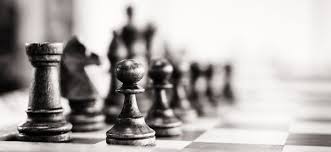 شبه استراتژی در بخش عمومی؛سرفصلی برای پژوهشهای آینده
قضیه 2: تصمیم گیران در بخش دولتی تمایل مضاعفی برای مدیریت به شیوه استراتژیک یافته اند.
دومین شرط برای ظهور رفتار شبه استراتژیک واگذاری واقعی و پایدار قدرت است. 
این واگذاری هم باید در سطح استراتژیک و هم در سطح عملیاتی باشد تا مدیران از آزادی عمل لازم برای تغییر موقعیت سازمانهای دولتی را داشته باشند. 
باید واقعی، پایدار و در سطح استراتژیک بودن این واگذاری کاملاً احراز شود. این کار می تواند از روشهایی چون موارد زیر انجام شود:
ردیابی مسیر موضوعات استراتژیک
بررسی ساختار
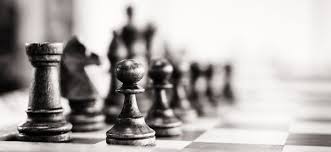 شبه استراتژی در بخش عمومی؛سرفصلی برای پژوهشهای آینده
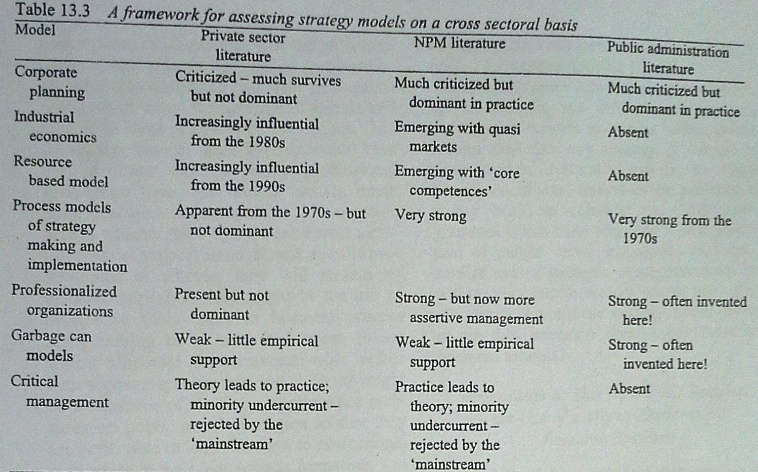 قضیه 3: مدلهای جدیدی برای مدیریت استراتژیک وجود دارد که می توانند به صورت مفیدی در سازمانهای بخش عمومی کنونی به کار گرفته شده و توسعه یابند.
شبه استراتژی در بخش عمومی؛سرفصلی برای پژوهشهای آینده
قضیه 4. متخصصان بخش عمومی به صورت فزاینده ای در سازمانها ممزوج خواهند شد.
سازمانهای کنونی بخش دولتی به شدت تخصصی شده اند.
مدیریت استراتژیک در این سازمانهای کاملاً تخصصی شده، موضوعات و چالشهای خاصی را ایجاد نموده است.
چرا که متخصصان دارای خودمختاری بالا بوده اند و در بافت سازمان ممزوج نشده اند و حوزه های تخصصی و مدیریتی در اینجا، کاملاً منفک از هم مانده اند.
در نتیجه تغییرات، به صورت تدریجی و در سطح خرد باقی مانده اند و تغییرات استراتژیک در کل سازمان امکان وقوع نیافته اند.
توسعه ظرفیت مدیریت استراتژیک، مستلزم کاهش شدید چنین رفتارهای سنتی و مبانی قدرت است. 
فرایندهای مختلفی ممکن است ما را به چنین جهتی رهنمون سازند، مانند: غیرتخصصی سازی، پیوندهای مدیریتی- تخصصی، بازمهندسی فرایندها، کاهش فشار بالا به پایین تا متخصصان بهتر بتوانند با استفاده از همکاران متخصص خود برنامه کاری خود را تعیین کنند.
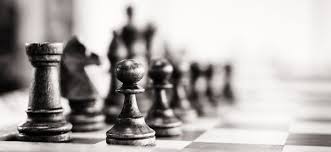 شبه استراتژی در بخش عمومی؛سرفصلی برای پژوهشهای آینده
قضیه 5. در بخش عمومی کنونی تفاوت زیادی بین سازمانها وجود خواهد داشت.
همه سازمانهای دولتی به یک شکل نیستند؛ برای بررسی این الگوها و روندهای متفاوت باید کارهای پژوهشی متعددی صورت گیرد.
در قلمروهای ذهنی تر تفکر مدیریت نیز رواج مدلهای مدیریت استراتژیک در بخش عمومی ممکن است متفاوت باشد؛ 
آیا استفاده از این مدلها، از نظر فرهنگی مختص فرهنگهای آنگلو آمریکایی است که به وجود مدارس قدرتمند کسب و کار و دوره های ام.بی.ای پیوند خورده است و نسل جدیدی از مدیران بخش عمومی را آموزش می دهند؟ 
آیا استفاده مشابهی از مدلهای مدیریت استراتژیک در بخشهای عمومی دیگر که دارای فرهنگ متفاوتی اند صورت می گیرد؟ 
آیا این مدلها درون زا هستند یا از مدارس کسب و کار آنگلو آمریکایی وارد شده اند؟
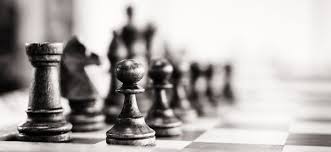 شبه استراتژی در بخش عمومی؛سرفصلی برای پژوهشهای آینده
قضیه 6. این زمینه جدید، نیازمند استفاده از ترکیبی از روشهای تحقیق اکتشافی است.
هر چند مباحث تئوریک این حوزه ارزشمند است اما فاصله تجربی بسیاری با دانش ما از نحوه شکل گیری استراتژی در سازمانهای بخش عمومی دارد. لذا این حوزه علمی نیازمند پژوهشهای فراوانی به خصوص از نوع تجربی است. 
گروههای مختلفی با رویکردهای مختلفی در این حوزه مشغول مطالعه هستند و هر گروه از روش خود بهره می گیرد. 
انجام پژوهشهای توصیفی مکملی بر پژوهشهای کیفی در حال انجام در این حوزه است و داده های آماری لازم را فراهم می آورد. 
این مطالعات باید در طول زمان ادامه یابد تا مجموعه ای از داده های زمانی را گرد هم آورد. 
در این حوزه، انجام مطالعات تطبیقی نیز به شدت مورد نیاز است تا الگوها را شناسایی نماید؛ 
برخی از این مطالعات تطبیقی باید در مقیاس وسیعتر و در سطح بین المللی صورت گیرد. 
داده های آماری سالانه و حتی اسناد مهمی چون قراردادها باید (از نظر اجتماعی- قانونی) جمع آوری و تحلیل شوند.
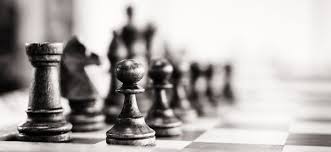 شبه استراتژی در بخش عمومی؛سرفصلی برای پژوهشهای آینده
قضیه 7. یادگیری دو طرفه ضروری است.
در سالهای 1980 و 1990، اکثر ادبیات استراتژی یک طرفه و از سوی بخش خصوصی به بخش عمومی بود. 
اما از این زمان به بعد مطالعات مختلفی در حوزه مدیریت استراتژیک بخش عمومی انجام گرفت. 
همچنین ادبیات بخش عمومی، پژوهشهایی غنی و ارزشمندی را به قلمروی عمومی تر استراتژی ارائه می دهد؛ مواردی چون: 
فعالیت بازارهای نسبی، 
مدیریت شبکه های اجتماعی، 
مدیریت کارکنان متخصص، 
موانع اجرای استراتژی در سازمانهای پیچیده و ... . 
سازمان و مدیریت بخش عمومی به گستره وسیعتری نسبت به آنچه دانشمندان مدیریت استراتژیک می پنداشتند، توسعه یافته است. چنین سازمانهایی دارای نقشهای استراتژیک اجتماعی هستند. 
بخش عمومی کنونی، شاید به خوبی پذیرای مدلها و تکنیکهای مدیریت استراتژیک بوده باشد، اما لازم است تا هر چه بیشتر، دیسیپلین استراتژی را دریافت کند.
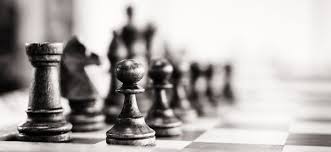 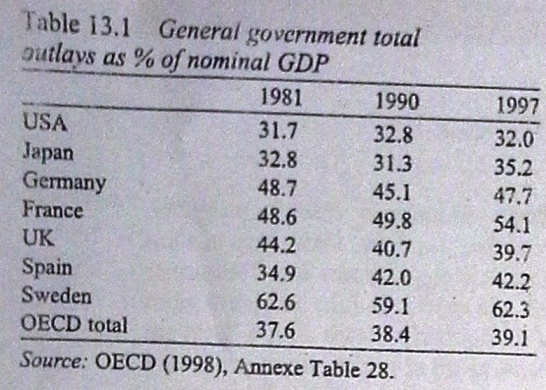 چند تجربه بین المللی
آمریکا: افزایش سطح هزینه های عمومی و کسری بودجه به سبب برنامه های حمایتی و مستمری بگیری، در عین تقاضای بالای سیاسی برای کاهش مالیاتها.
آلمان: ضرورت کاهش نرخ مالیاتها، کنترل هزینه های اجتماعی و افزایش کارایی بخش عمومی؛ برنامه Leaner State شامل: پروژه های آزمایشی تعدیل نیرو، برون سپاری و تامین مالی از بخش خصوصی.
سوئد: تاکید سیاسی مضاعف بر کنترل هزینه ها.
 فرانسه: افزایش خصوصی سازی و بازمهندسی بخش عمومی، فروش شرکتهای عمومی، کاهش کارکنان و باز کردن جریان سرمایه ای درون بخش عمومی
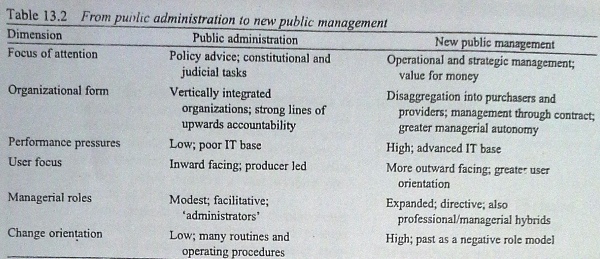